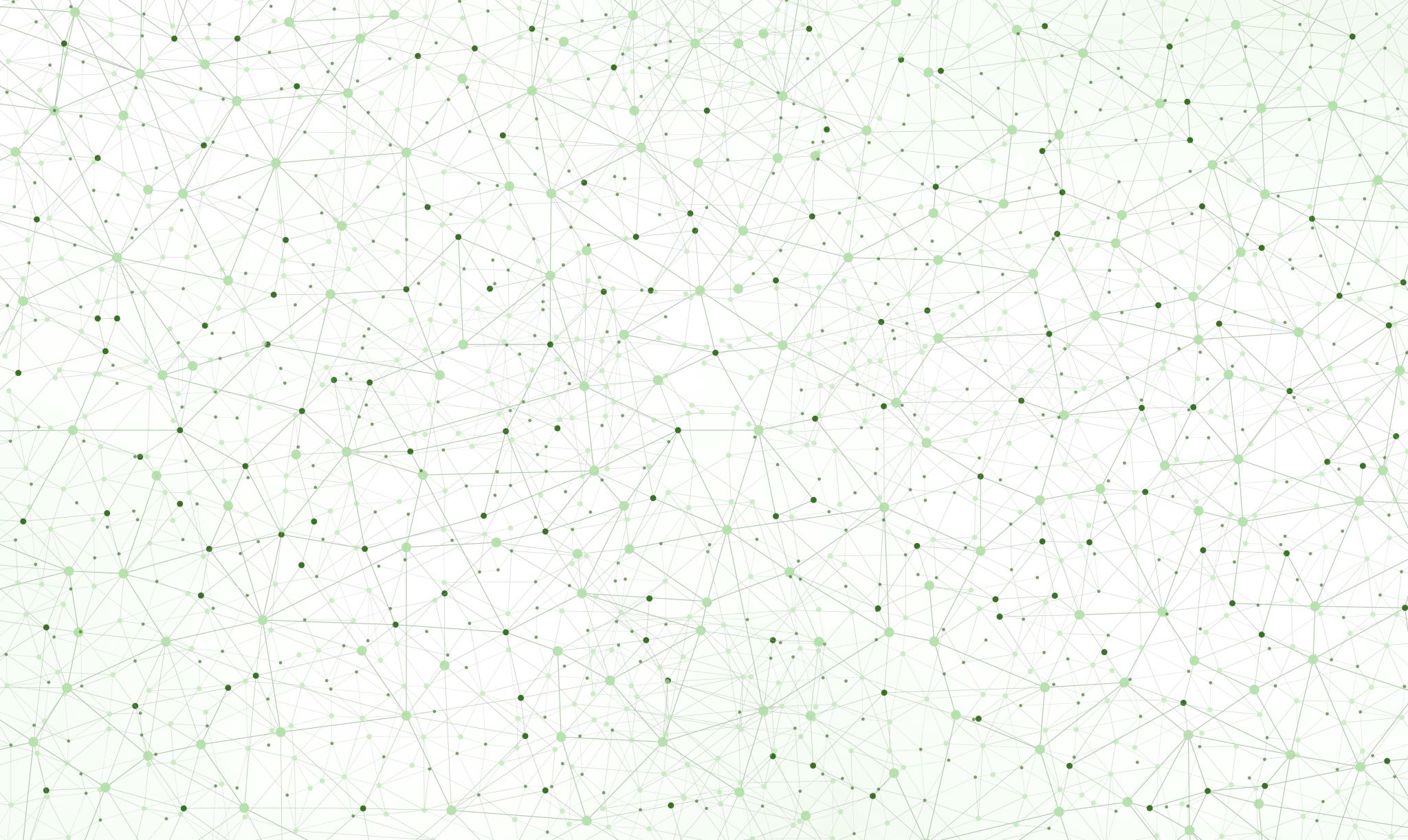 Isolated Voltage Sensor
Team 74
Laureano Salcines
Jevin liu
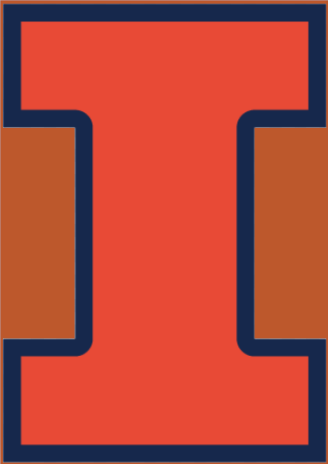 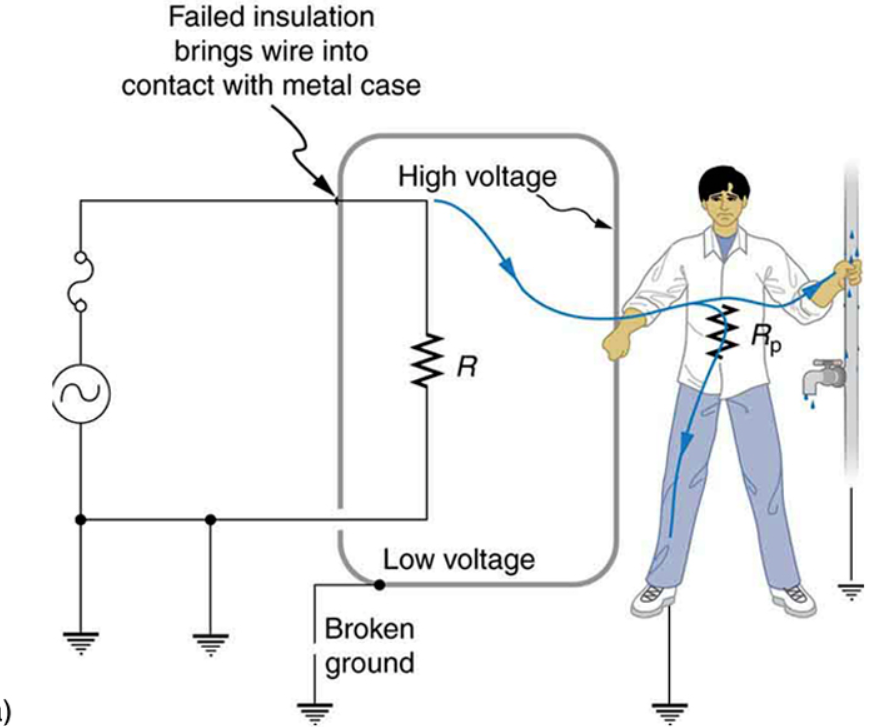 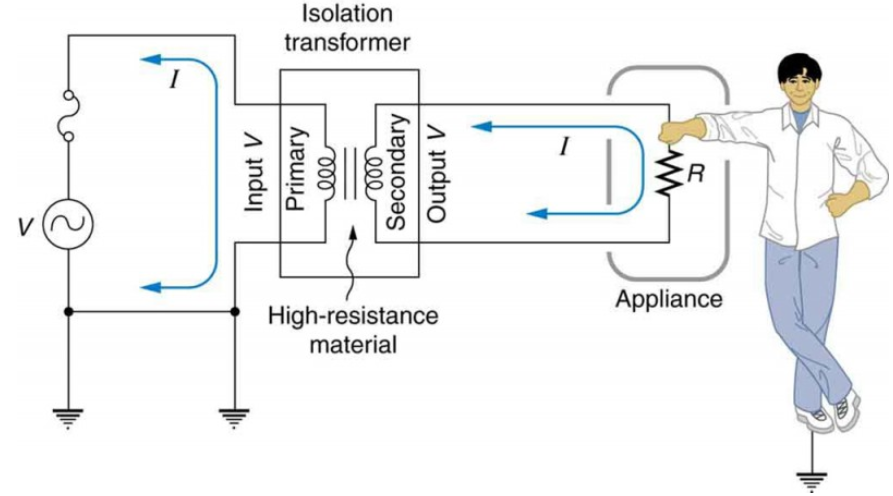 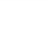 Objective
- Safety
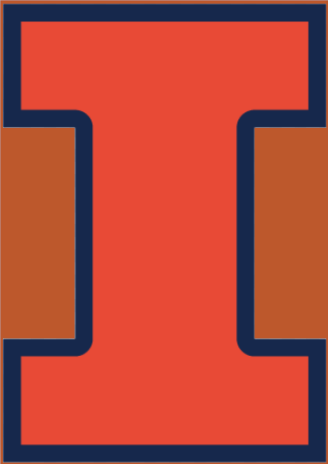 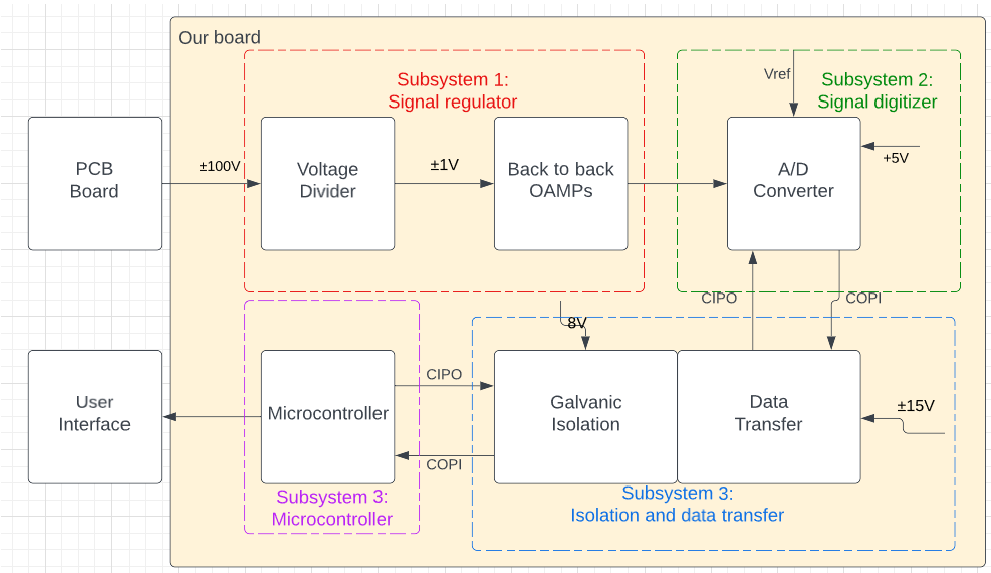 Design change
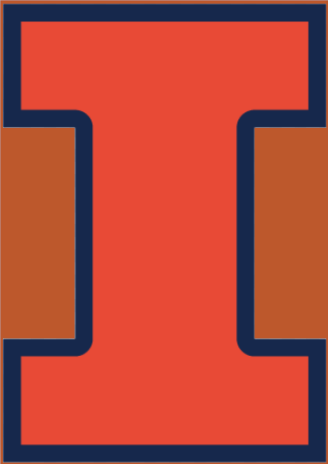 Design change
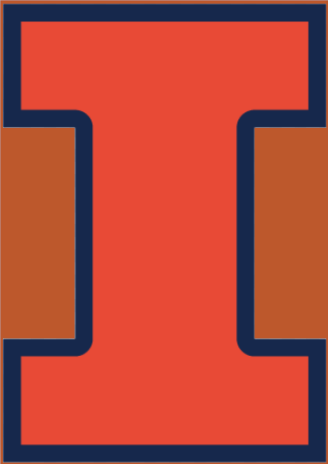 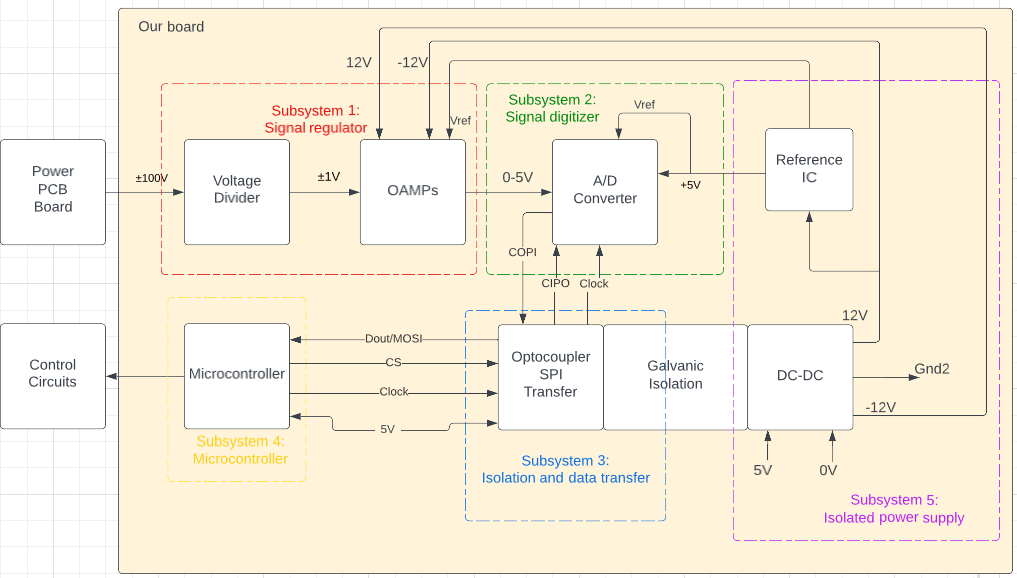 Design change
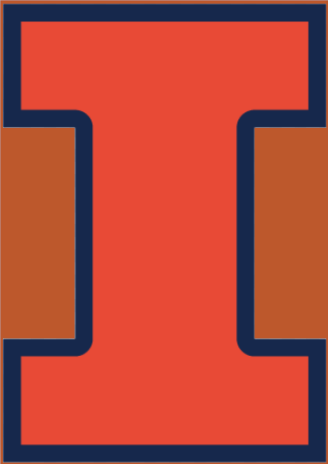 Ki-Kad design
Subsystem 2:
Signal digitizer
Subsystem 3:
Isolated data transfer
Subsystem 1:
Voltage regulator
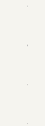 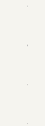 Subsystem 4:
Isolated power supply
Subsystem 5:
Microcontroller
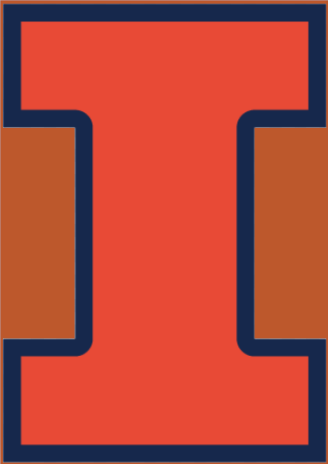 High level requirements
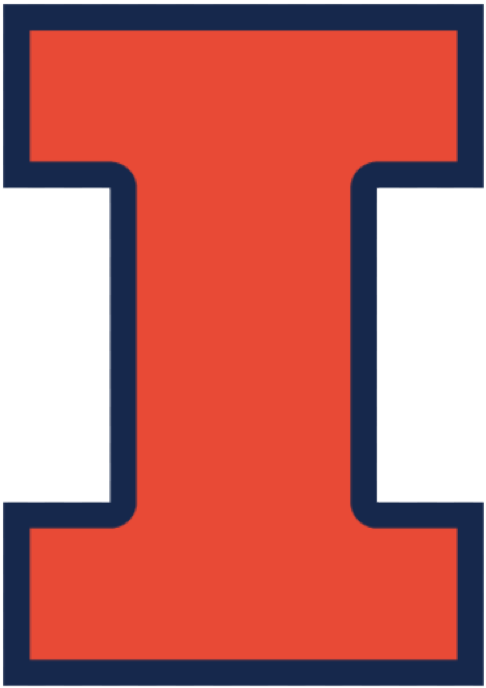 Subsystem 1: Voltage regulator
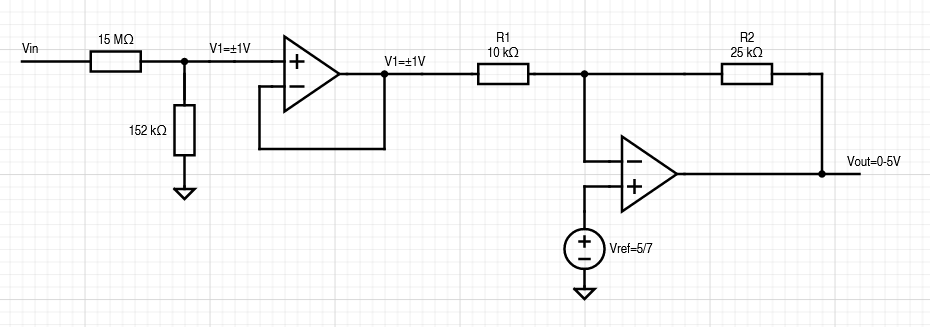 Voltage divider

Unity gain buffer

Regulating OP-AMP
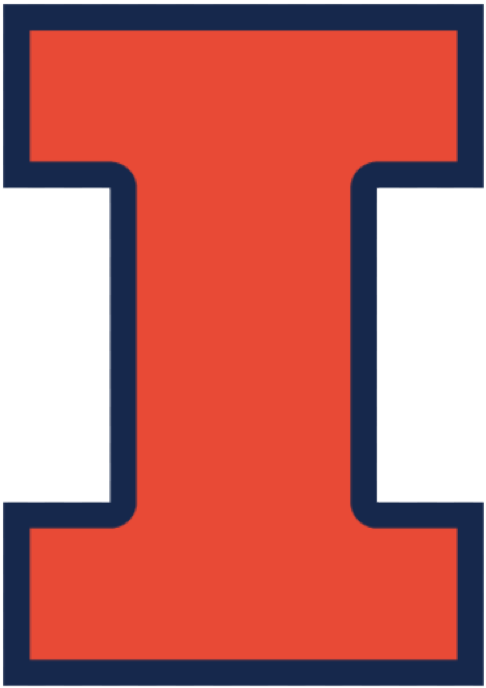 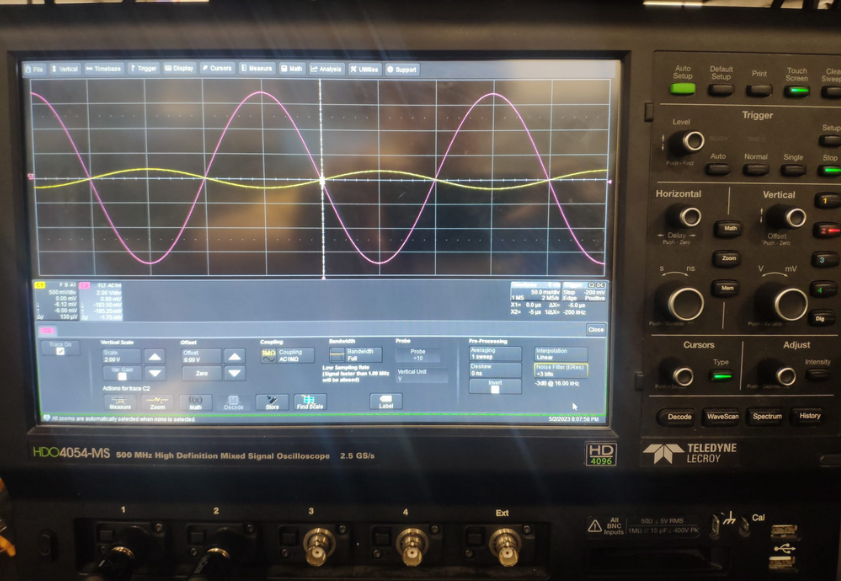 Vinput vs Voutput from subsystem 1
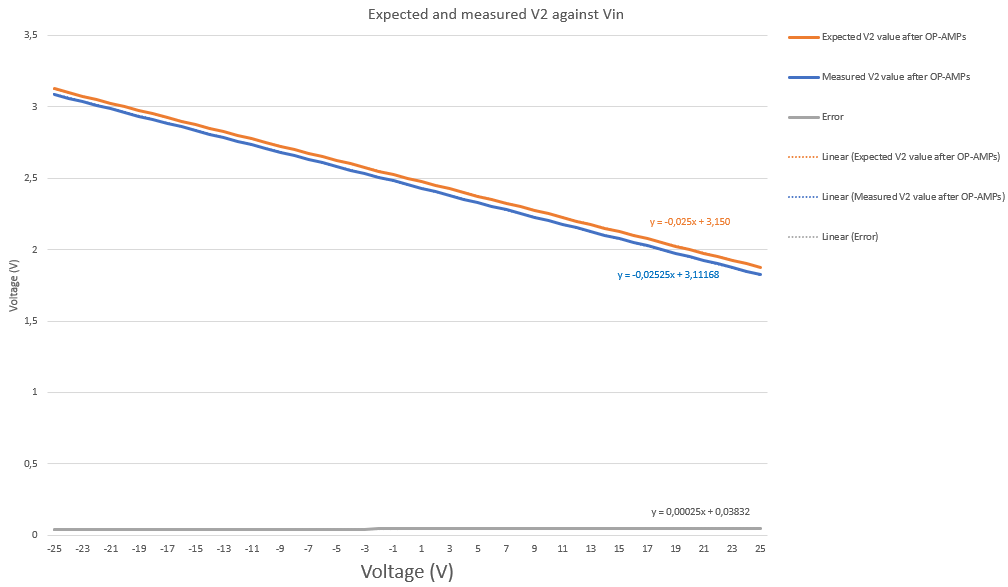 Subsystem 1: Voltage Regulator
We need high precision to meet the accuracy high level requirement.
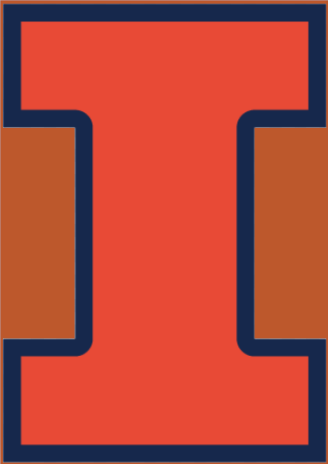 Subsystem 2: Signal digitizer
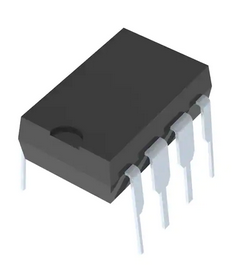 Serial 8-Bit ADC.

Error = 0.39%

Sampling rate

Schottky diodes
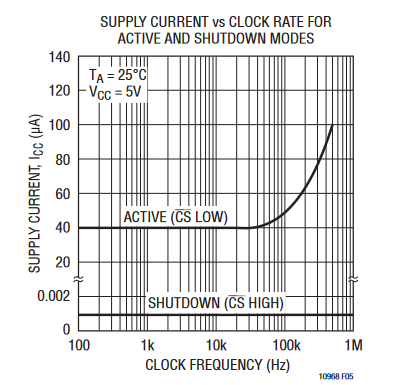 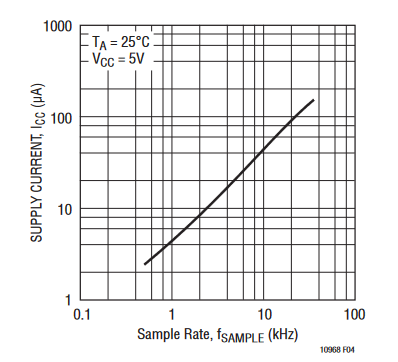 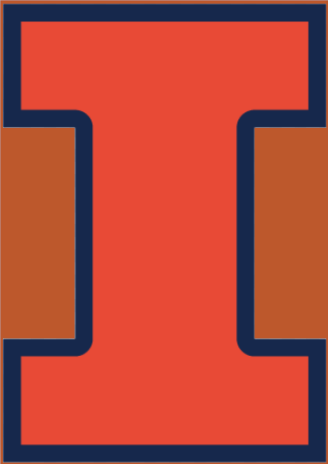 Subsystem 3: Isolated data transfer
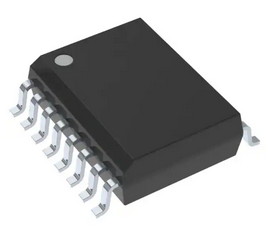 Serial digital isolator

Breakout board

Low-delay data transfer
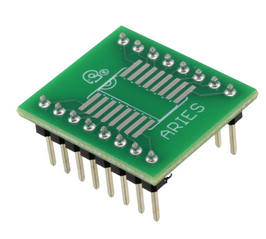 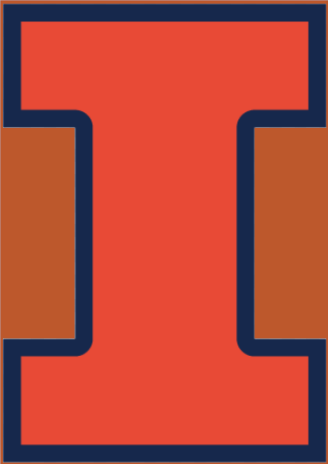 Subsystem 4: Microcontroller
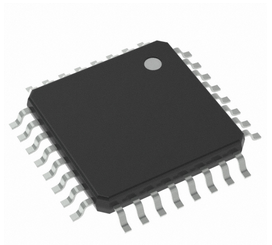 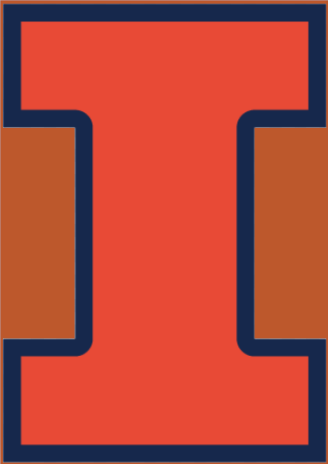 Subsystem 5: Isolated power supply
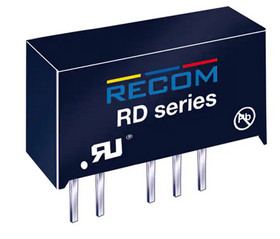 DC-DC converter
IC voltage reference
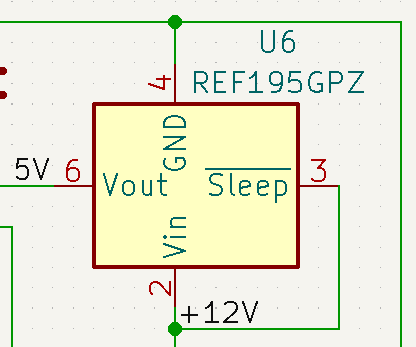 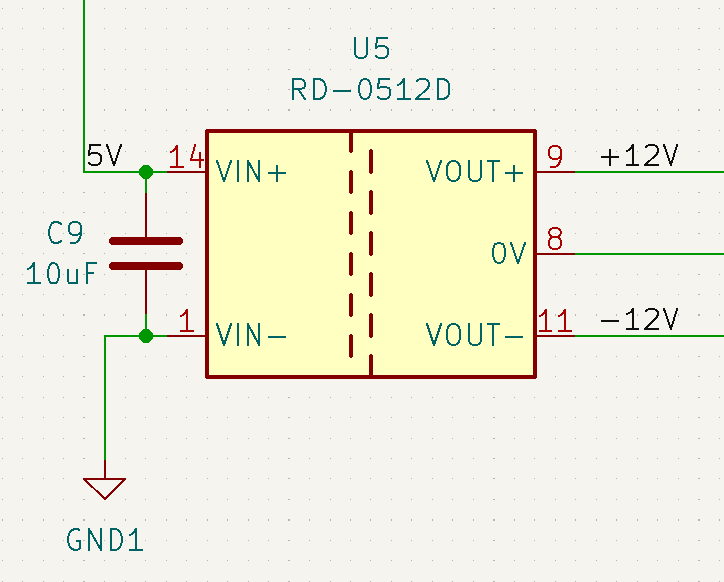 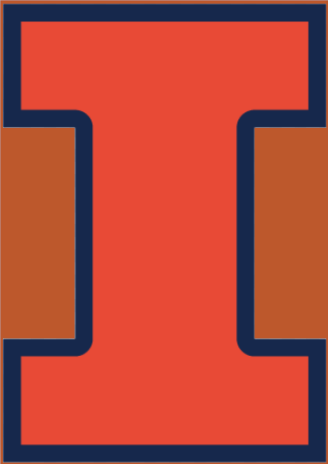 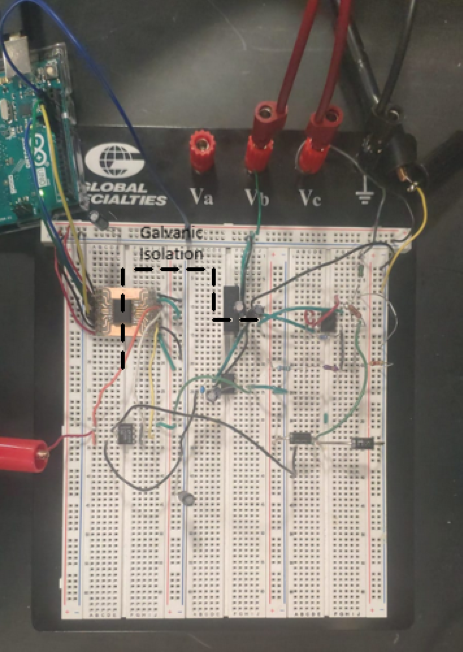 Breadboard
Requirements checklist
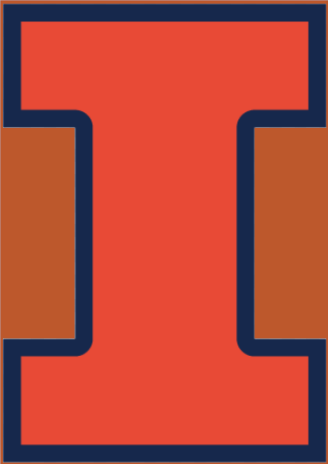 Functioning video
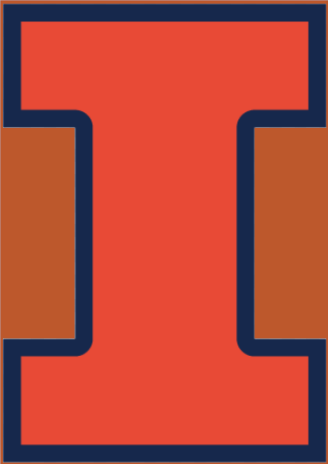 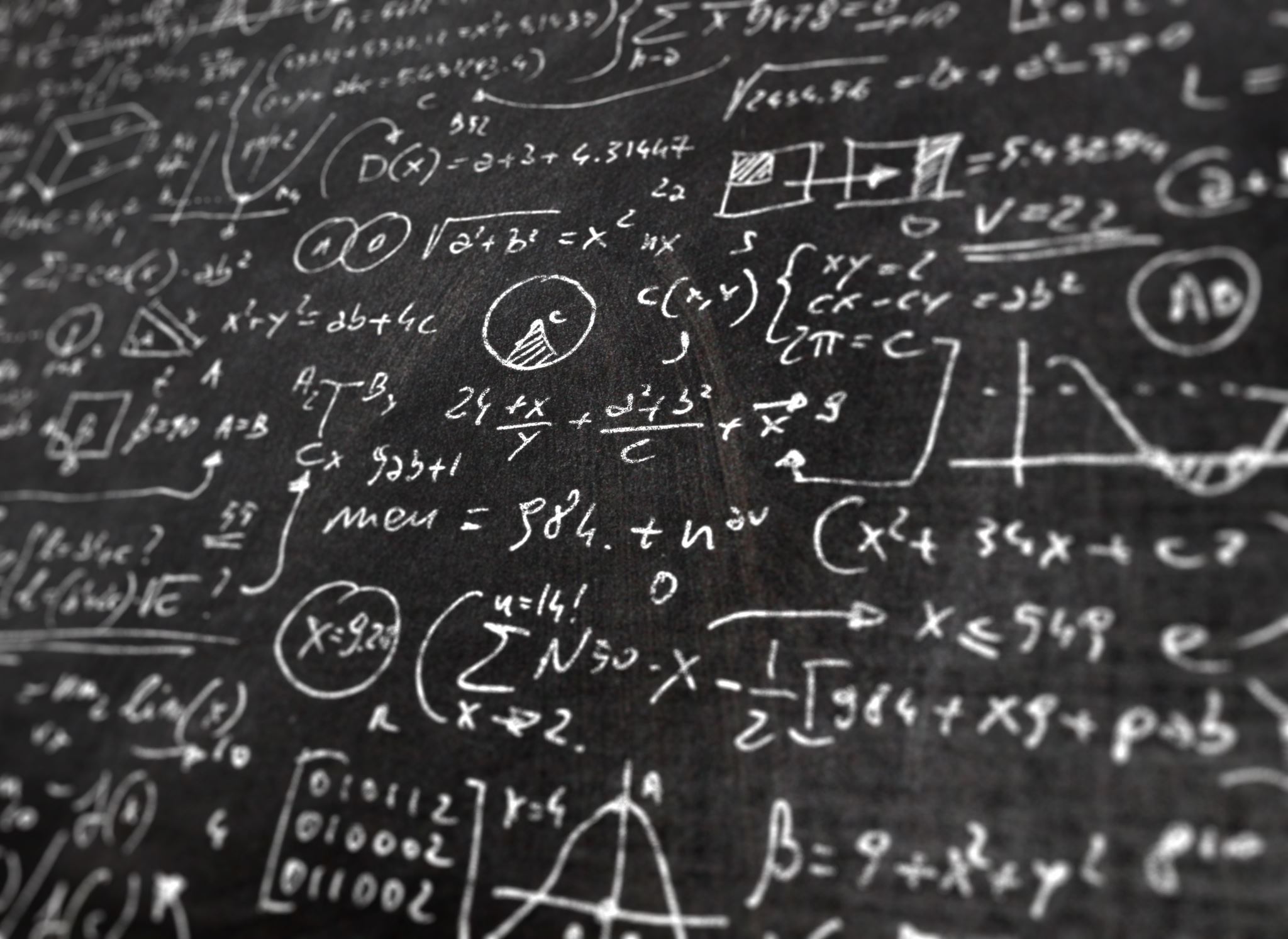 Successes and challenges
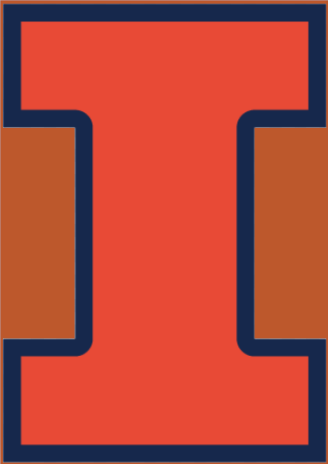 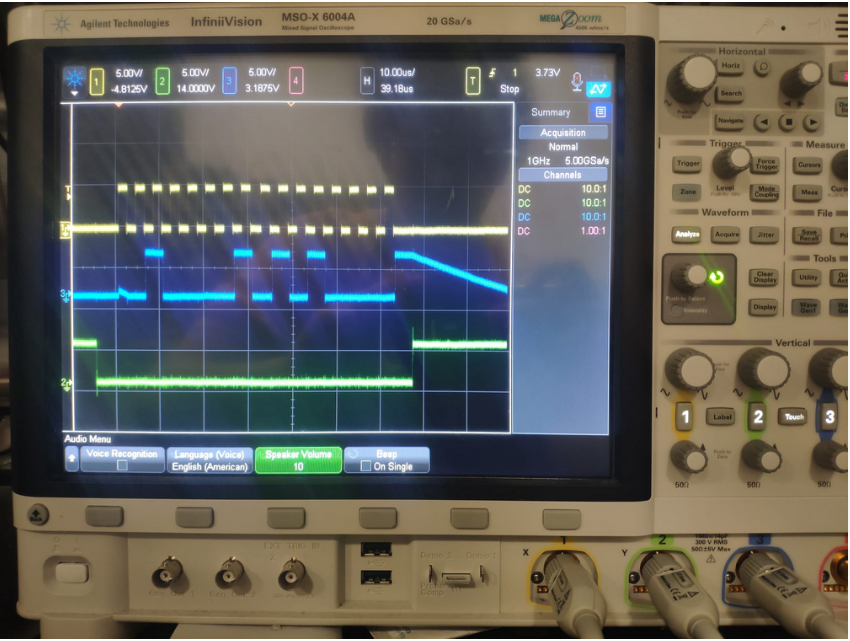 ADC signaling
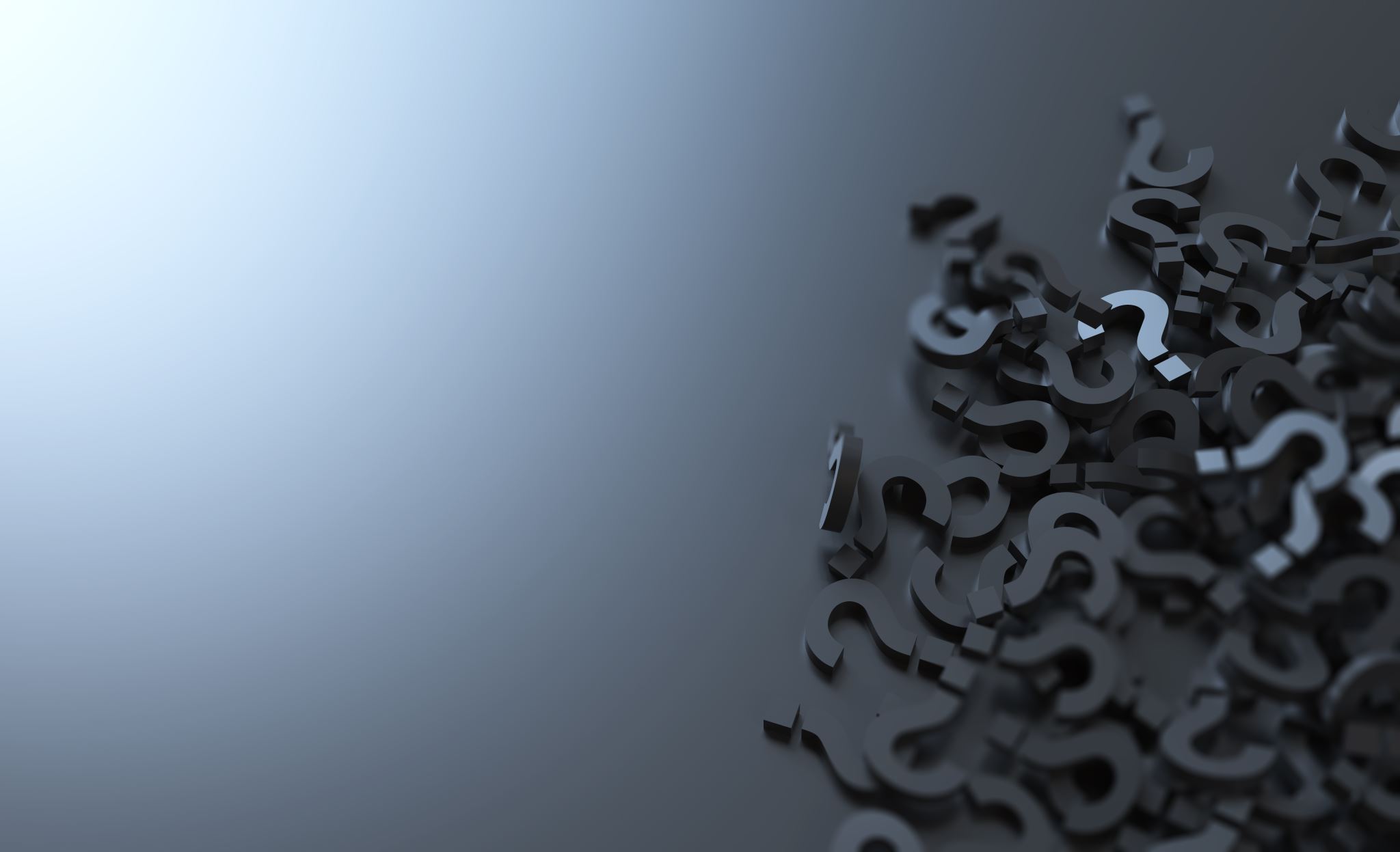 Conclusion and takeaways
THANKS
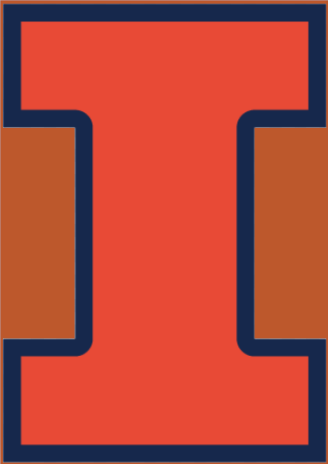